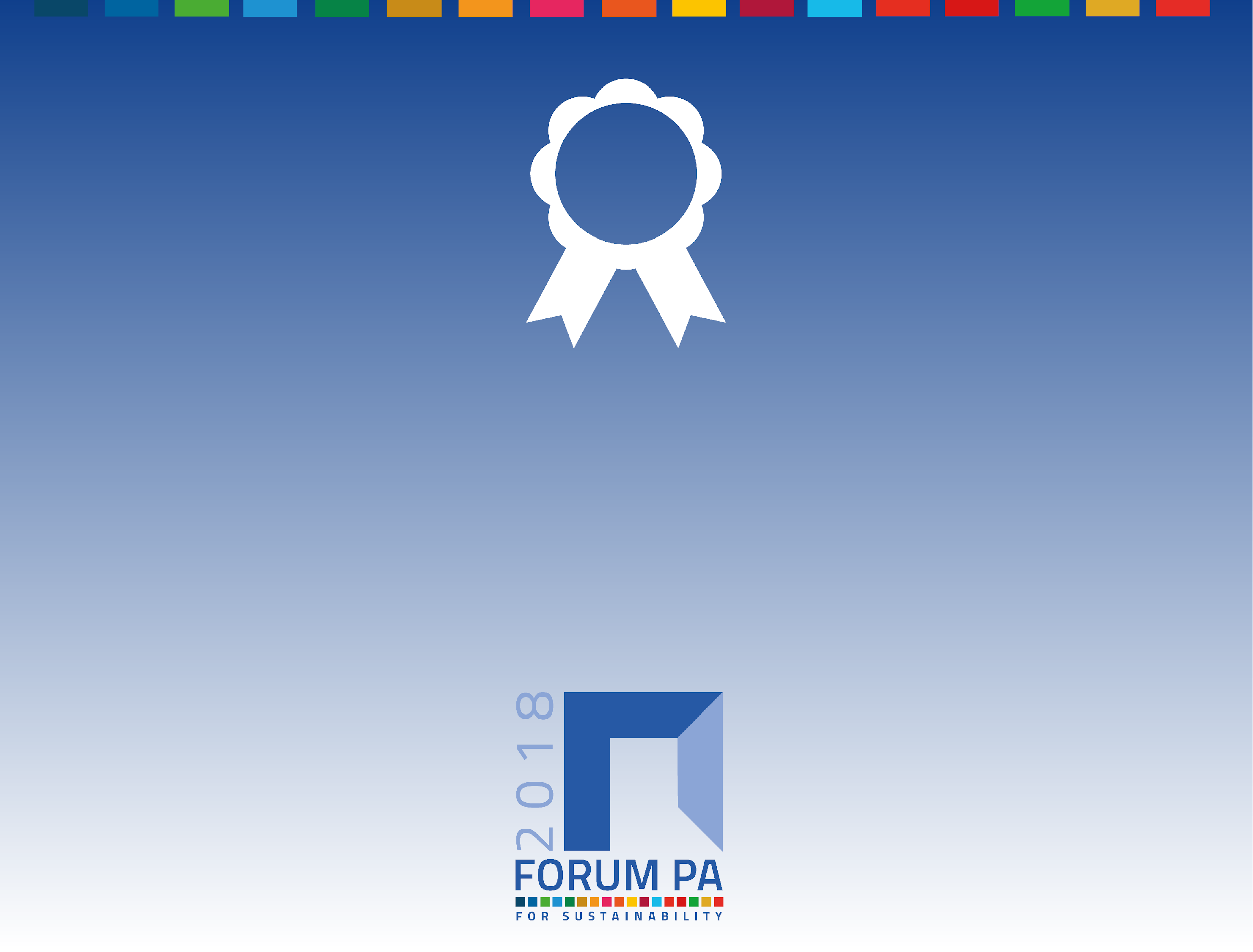 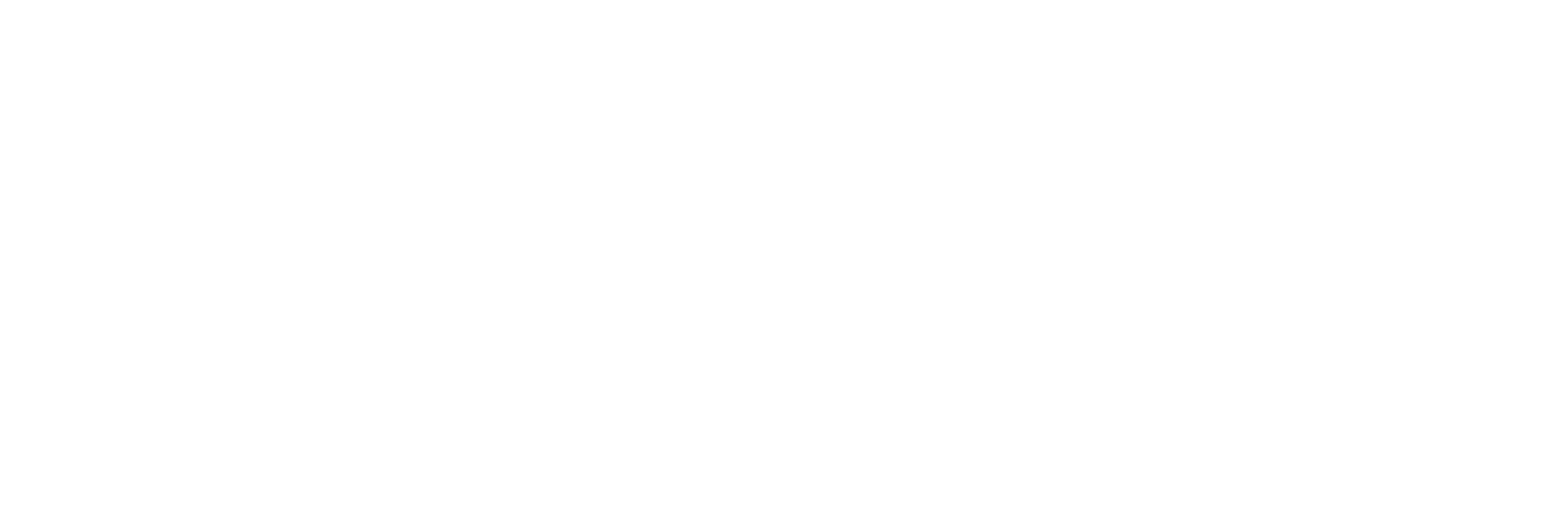 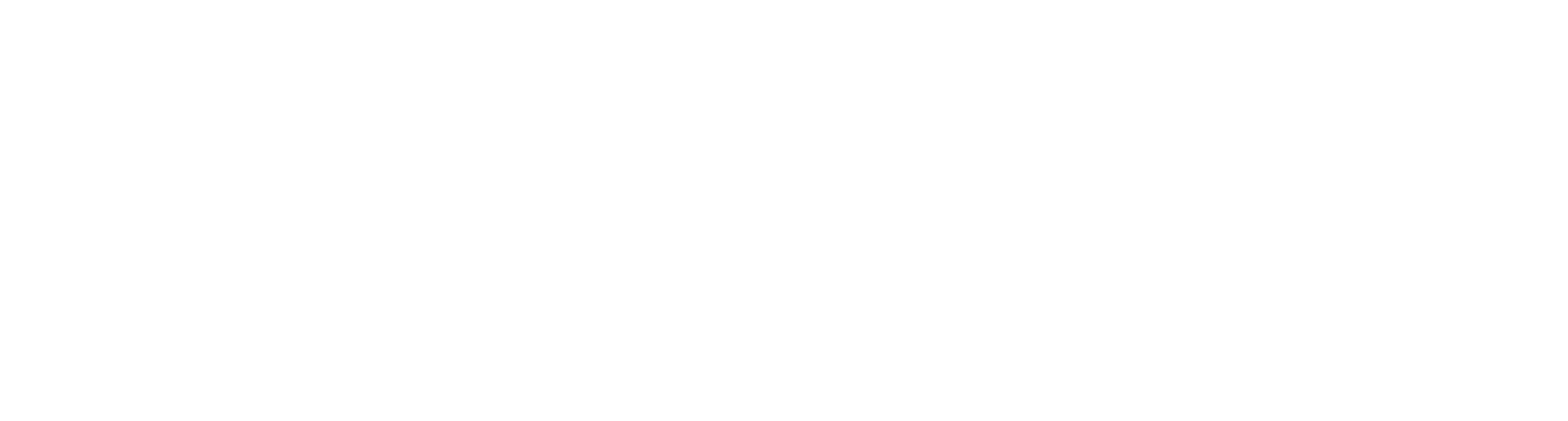 FORUM PA 2018
Premio PA sostenibile: 100 progetti per raggiungere gli obiettivi dell’Agenda 2030
Comune dell’Aquila______________________________
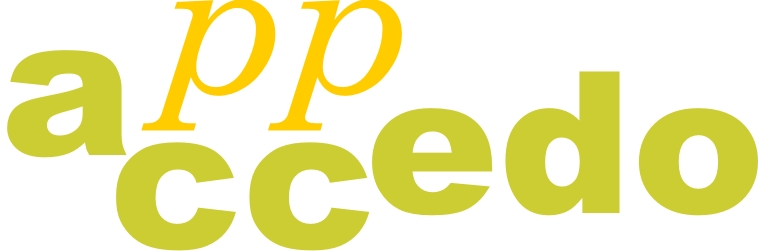 ______________________________
Ambito 2. Diseguaglianze, pari opportunità, resilienza
- Inclusione e integrazione delle persone con disabilità -
SDGs di riferimento : Ridurre le diseguaglianze (10)______________________________
FORUM PA 2018
Premio PA sostenibile: 100 progetti per raggiungere gli obiettivi dell’Agenda 2030
IL GRUPPO DI LAVORO
Il gruppo di lavoro è costituito da dipendenti del Comune dell’Aquila con compentenze negli ambiti della pianificazione urbana, della protezione civile, dell’inclusione sociale e dell’informatizzazione dei dati.

1) Arch. Chiara Santoro, con esperienza nell’ambito della pianificazione del territorio, oggi disability manager del Comune dell’Aquila.
2) Dott.ssa Diana Lupi, psicologa con esperienza nell’ambito del Comune dell’Aquila su disabilità e inclusione sociale.
3) Arch. Daniela Ronconi, responsabile del Piano Protezione Civile del Comune dell’Aquila. Eventuali collaboratori.
4) Ing. Roberto Russo, esperto di sistemi informativi.
FORUM PA 2018
Premio PA sostenibile: 100 progetti per raggiungere gli obiettivi dell’Agenda 2030
PRESENTAZIONE DELLA SOLUZIONE 1/2
Al fine di integrare i piani di protezione civile comunale di specifici protocolli di  soccorso e accoglienza di persone con disabilità in caso di emergenza, si propone di geolocalizzare su una piattaforma digitale i nuclei familiari nei quali sono presenti persone con disabilità; la piattaforma recherà informazioni su domicilio, nucleo familiare, disabilità, necessità pratiche e sanitarie, preliminarmente acquisite su base volontaria.  Alla piattaforma è associata una app che consente alla persona disabile di gestire in autonomia l’accesso ai servizi quotidiani e di emergenza, sia che si trovi a casa che fuori: ricerca e prenotazione di un parcheggio, soccorso stradale o altra richiesta d’aiuto, prenotazione di visite mediche, principali informazioni di protezione civile (aree di ammassamento, accoglienza, servizi, ecc.). Il tutto sarà svolto in collaborazione con le associazioni rappresentative di persone con disabilità.
FORUM PA 2018
Premio PA sostenibile: 100 progetti per raggiungere gli obiettivi dell’Agenda 2030
PRESENTAZIONE DELLA SOLUZIONE 2/2
Il progetto è rivolto:
Ai Comuni, per l’aggiornamento dei piani di protezione civile
Alle persone con disabilità e alle loro famiglie, per favorire l’accesso al sistema dei servizi di sicurezza.

Il progetto si può attuare nell’ambito del territorio comunale sia in situazioni ordinarie che di emergenza.
FORUM PA 2018
Premio PA sostenibile: 100 progetti per raggiungere gli obiettivi dell’Agenda 2030
Il progetto si propone quale strumento utile:
a. Alla Pubblica Amministrazione attraverso la creazione di una piattaforma per la prevenzione e gestione del soccorso di persone disabili in caso di calamità o eventi avversi attraverso la mappatura e georeferenziazione della localizzazione dei nuclei familiari con disabilità e l’integrazione, sulla base delle informazioni raccolte, del Piano di protezione civile comunale (definizione specifici protocolli di soccorso, adeguata attrezzatura delle aree di accoglienza, ecc.);
b. Alle persone disabili e alle loro famiglie per l’agevole accesso ai servizi di informazione, soccorso e ausilio in situazioni ordinarie mediante una app in grado di fornire servizi, programmi e applicazioni relative alla sicurezza e al soccorso, con caratteristiche multimedia (integrated digital platform), snella e accessibile cioè in grado di consentirne l’utilizzo anche da parte di persone con disabilità motoria e/o sensoriale.
FORUM PA 2018
Premio PA sostenibile: 100 progetti per raggiungere gli obiettivi dell’Agenda 2030
ANAGRAFICA DEL REFERENTE
Nome e cognome: Ing. Vittorio Fabrizi
email: disability@comune.laquila.gov.it
altre informazioni: Dirigente Settore Ricostruzione Beni Pubblici – Ufficio del Disability manager.